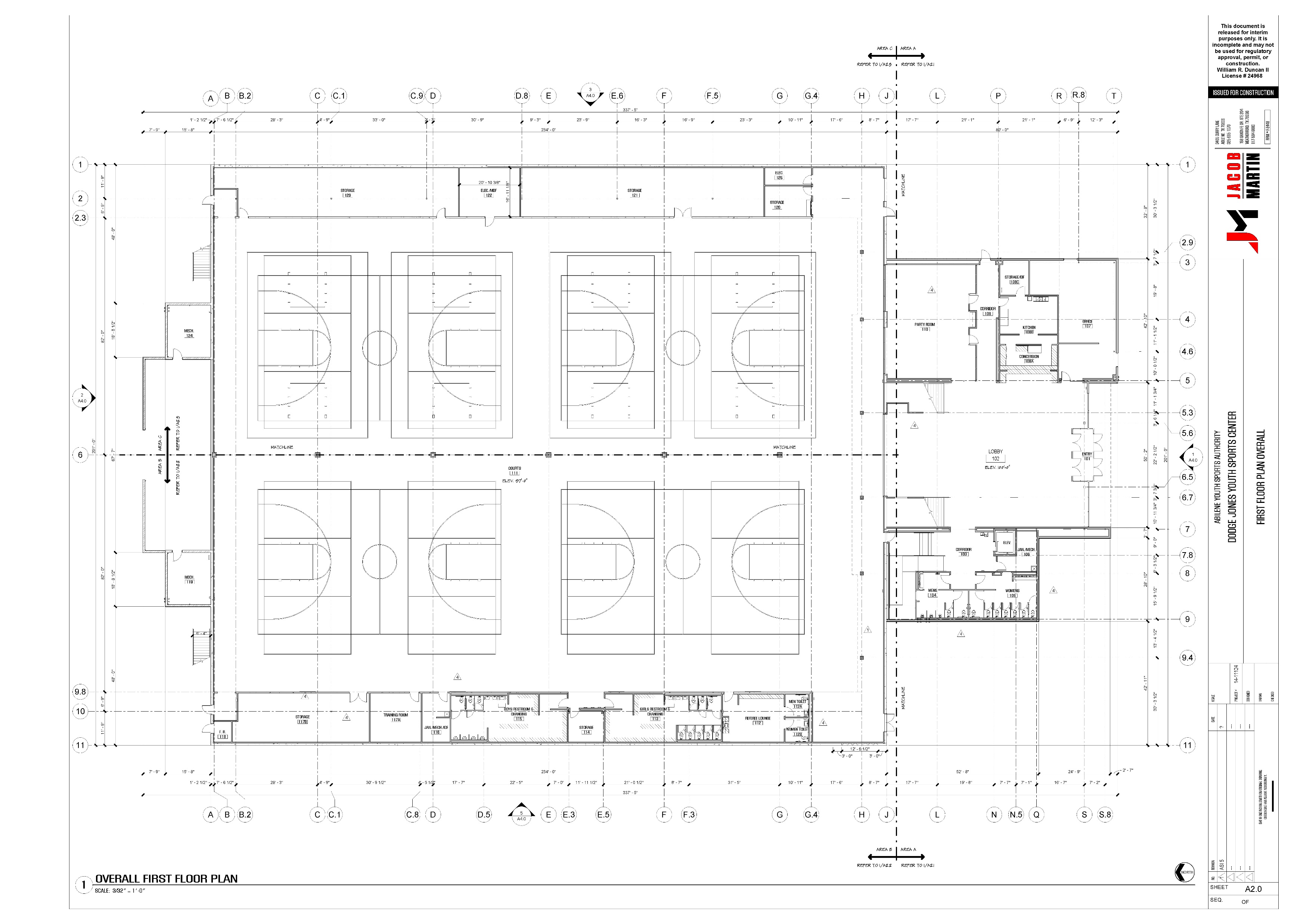 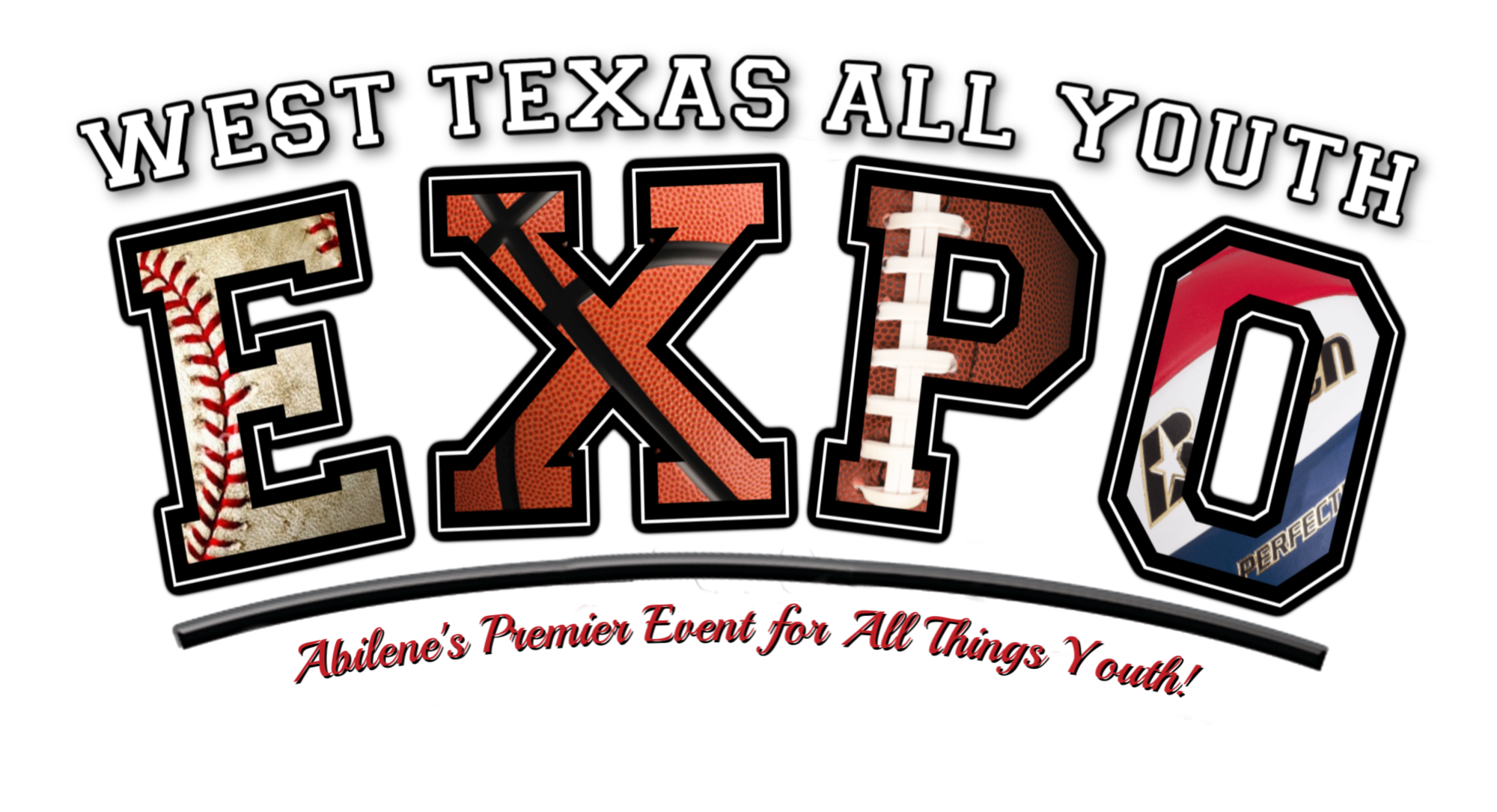 {"A?":"B","a":5,"d":"B","h":"www.canva.com","c":"DAEGMnIIrzQ","i":"6P_xS3teZJMG0HHZzpSMPw","b":1598639597496,"A":[{"A?":"I","A":780.1179380506344,"B":463.82553968770617,"D":416.3489206245884,"C":167.7641238987312,"a":{"B":{"A":{"A":"MAEGMgGc-jU","B":1},"B":{"D":416.3489206245884,"C":167.7641238987312}}}}],"B":1344,"C":1728}
FEBRUARY 5, 2022
DODGE JONES YOUTH SPORTS CENTER
10am – 4pm
Demo 
Area
20a
Concessions Seating
Special Olympics Booth
20b
Concessions
You 
Are 
Here
Ticket Tables
65
69
63
62
64
68
66
67
D-Bat Setup
GAME AREA 
(bounce house, vertical and speed testing, basketball free throw competition)
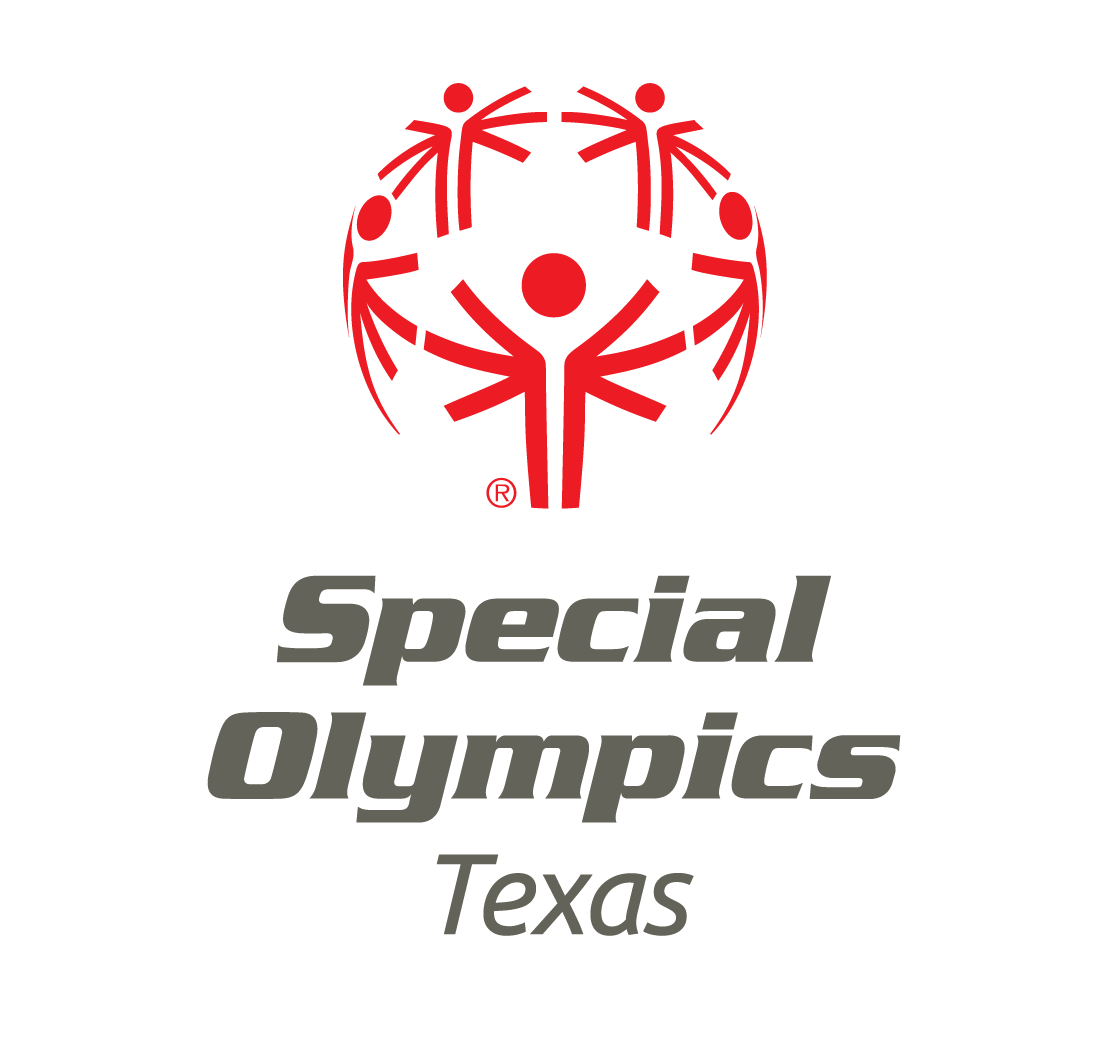 1042 Loop 322
Abilene, TX 79602
325.692.2972
info@abileneysa.org
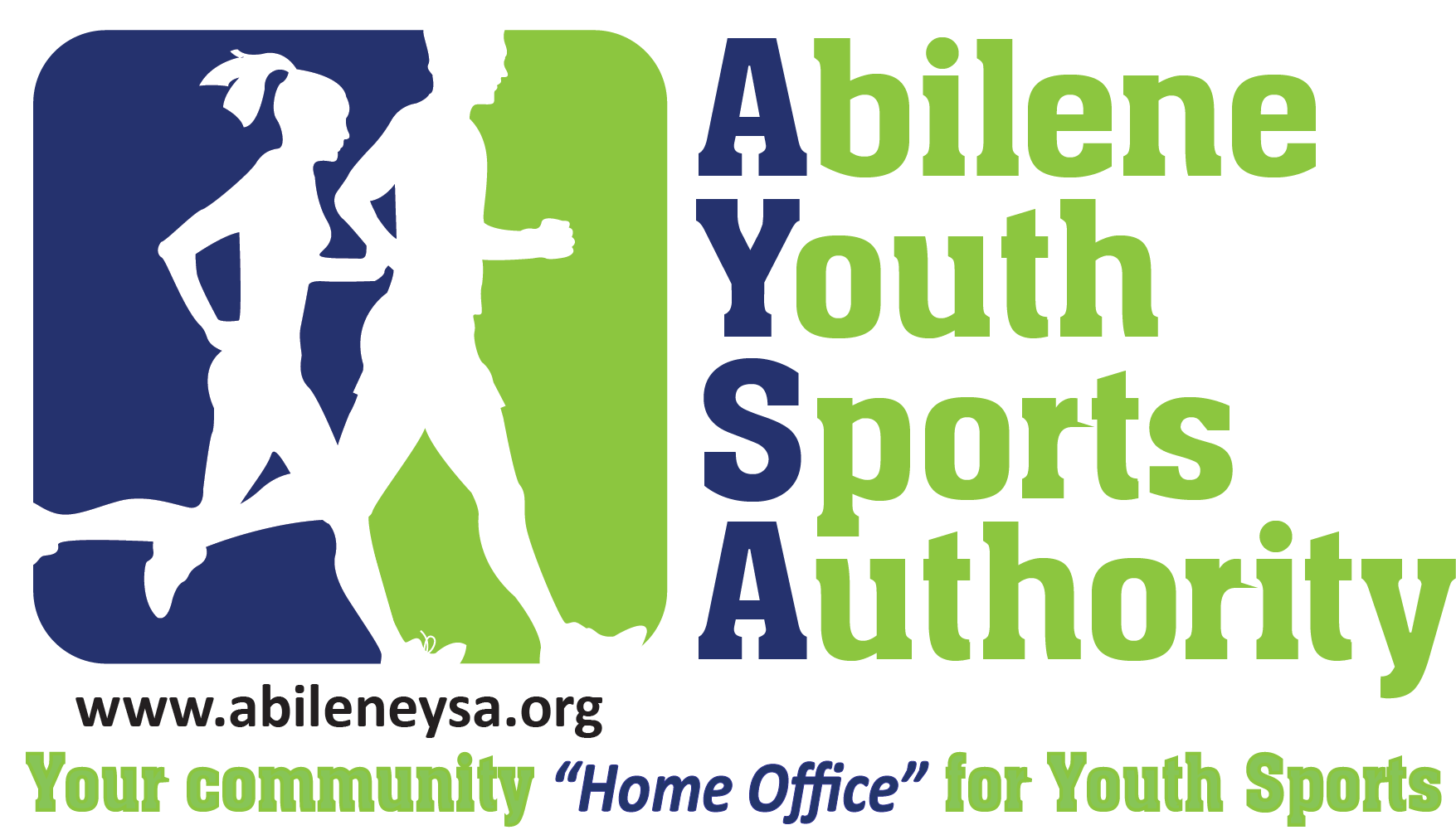 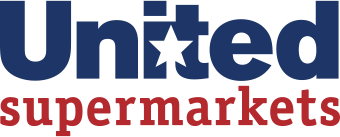 BOOTH RESERVATIONS
Booth 61: Heritage Births
Booth 38: West Central Texas Council